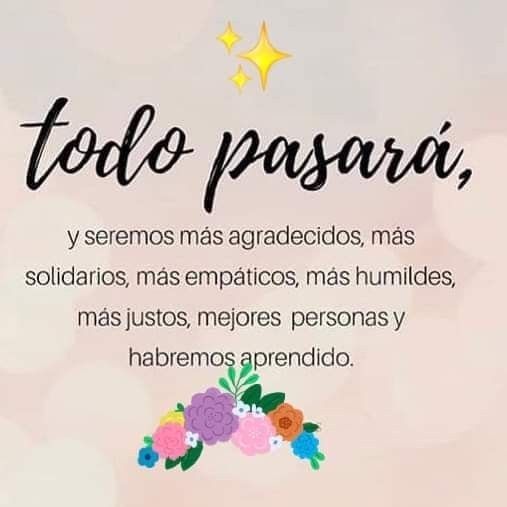 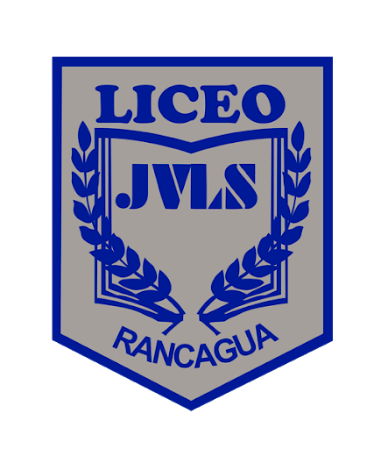 Liceo José Victorino Lastarria
Rancagua
“Formando Técnicos para el mañana”
Unidad Técnico-Pedagógica
Departamento de Inglés
ENGLISH WORKSHEET
Semana del 7 al 11 de Septiembre
OA8. Demostrar conocimiento y uso del lenguaje en conversaciones, discusiones y exposiciones, por medio de las siguientes funciones:• solicitar y dar información sobre duración de una actividad; por ejemplo: how long have you been friends? (for)2 years/since 2010 
Objetivo: Conocer y ejercitar uso del for-since.
Instrucciones: Analizar el uso de Since y for y responder ejercicios. Enviar respuestas a docente correspondiente: 
Profesor Camilo Guarda: camiloguarda1989@gmail.com
Profesor Raúl López: lpez.raul@gmail.com
FOR (POR)
“FOR” is used for general periods of time. It’s to express duration. 

- For three days (por 3 días)
- For a week (por una semana)
- For several years (por varios años
- For two centuries (por dos siglos)
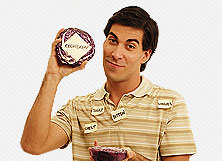 “I have learnt English for several years”
SINCE (Desde)
'SINCE' is used for a starting point, a specific time.

- Since Monday (desde  el Lunes)
- Since 1997 (desde 1977)
- Since the last war (desde la última Guerra)
- Since the day we met (desde la última reunión)
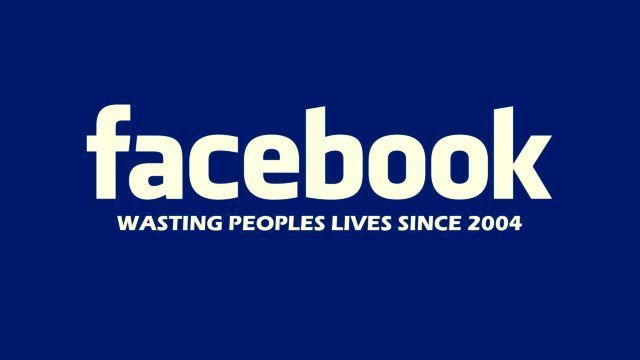 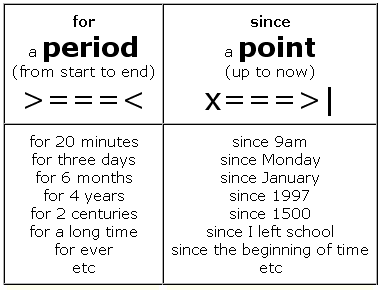 Write FOR or Since
Exit Ticket!
1. He has been here FOR  a long period. 
2. She has lived in New York ____   six years. 
3. They have worked in the school_____  1995. 
4. Linda has been on holidays _____  six weeks. 
5. He has been learning French _____ eight months.